Buchhaltung 2019
June Biritz
Tabelle
Diagramm
Rahmenlinien
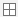 Clicke auf „Alle Rahmenlinien“ um dickere Rahmenlinien zu haben
Vorher
Nachher
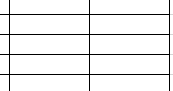 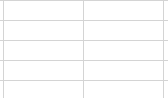 Färben
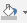 Clicke auf anderen Farben um eine schönere Tabelle zu erzeugen!
Vorher
Nachher
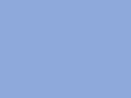 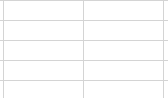